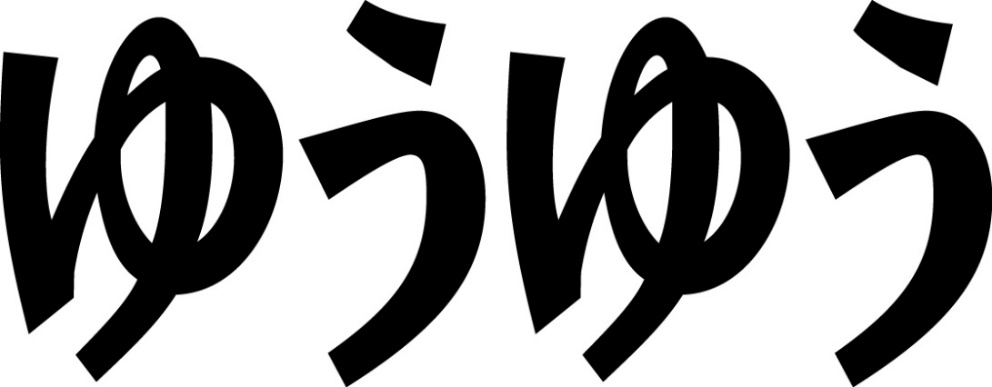 ５０代から
私が主役!
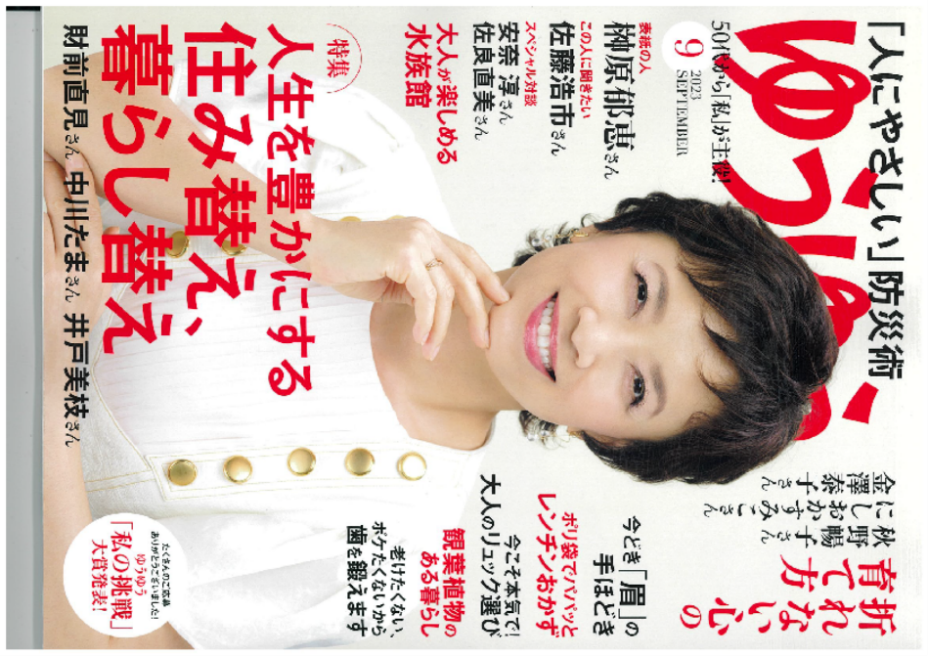 ２０２３年１１月号（９月２９日発売）
⚫表紙：草笛光子さん
⚫インタビュー：この人に聞きたい
    ・映画『アンダーカレント』井浦新さん　・映画『春画先生』内野聖陽さん
　　　・映画『ゆとりですがなにか インターナショナル』岡田将生さん、松坂桃李さん、柳生優弥生さん
　　　・映画『愛にイナズマ』窪田正孝さん　など。
⚫特集①　いつまでもハツラツと、人生を楽しみたい！　健康寿命を延ばす食事と暮らし
　　 ①インタビュー　健康の秘訣は○○○！
　　　 草笛光子さん、デヴィ夫人、由紀さおりさん　樋口恵子さん　大崎博子さん
　　 　②高尾美穂さんに聞く、ポスト更年期の女性の体との付き合い方　　　
　　   ③65歳からからあと頭を強くする「おいしい食べ方」　菊池真由子さん
　　野菜ファーストより肉・魚ファースト、ご飯を控えるよりご飯をしっかり食べる
　　　脂肪は避けるよりいい脂肪を選ぶなど　シニア世代の健康の新常識　　　　　　　　　　　　　　　　　　　　　　　　　　　　　　　　　　　　　
　　   ④歩くことが健康寿命を延ばす近道　「足のトリセツ」の下北沢病院医師団に取材　　　　　　　　　　　　
⚫特集②：人間関係も家事もこだわりも！やめて、手放して、ラクに生きる！
　 　読者の声「私たちがやめたいこと、手放したいこと」
　 　①やましたひでこさん　人間関係も断捨離を「やめ活」のすすめ　
　　 ②沖幸子さん　家事に完璧を求めない　
　 　③玉置妙憂さん、もしくは枡野俊明さん「心のこだわり」の手放し方　
⚫旅：脳にもいい刺激を！　全国おすすめ「体験できる旅」
　　クラフトや工芸、料理などの体験ができる旅を特集。佐賀とのTUを隣接で。
⚫ファッション：おしゃれコンサル特別版　　連載100回を記念して。
⚫美容：秋のベースメイクレッスン
　　厚塗りしないでしっとりツヤ感のあるベースメイクのコツを。
　　 候補／えがお美容室の船津さん
⚫食べ物：冷凍したらおいしくなった！　　塩と油で下味冷凍
　　小田真規子さんの新刊『塩と油で下味冷凍』のコンテンツから。
      時短、節約、フードロスなど、メリットがいっぱい
⚫暮らし：わが家をもっと心地よく！　失敗しないプチリフォームのコツ
　　住み替え、暮らし替えをする一方、今住んでいる家をリフォームして長く住みたい、という人も。
　　 フルリフォームではなく、プチリフォームするなら、キッチン、バス・トイレの水回り他、温暖差対応の窓まわり、
     バリアフリーなどの安全対策リフォーム など、読者やゆうゆうモデルのリフォーム体験も募って紹介。
⚫健康①：神経系ストレッチで気になる痛みを改善！
⚫健康②：見たいものが見える幸せ！「目の病気」と「老眼」との付き合い方」
     多くの人がなる白内障、知っておきたい手術のこと、危ない緑内障や加齢黄斑変性の症状と治療。
    「老眼」の眼鏡のこと、老眼のレーシックについ てなど、読者世代が知っておきたい「目」のことを。
⚫介護：どうする？お金の不安＆メンタルの不安 　介護の不安を小さくする知恵
　　介護にまつわるお金、親の貯蓄と介護保険でまかなえる？ 急に始まる親の介護にどう備え。
※企画は一部変更する場合があります。予めご了承ください

株式会社主婦の友社 メディア営業部 TEL03-5280-7510
URL　http://maturist.jp/stories/1050